Straßenübersicht Ortschaft Prosigk Ortsteil Cosa
Cosaer Straße
Der Zelmen
Straße nach Prosigk
Straße nach Repau
Cosaer Straße Bereich K 2076
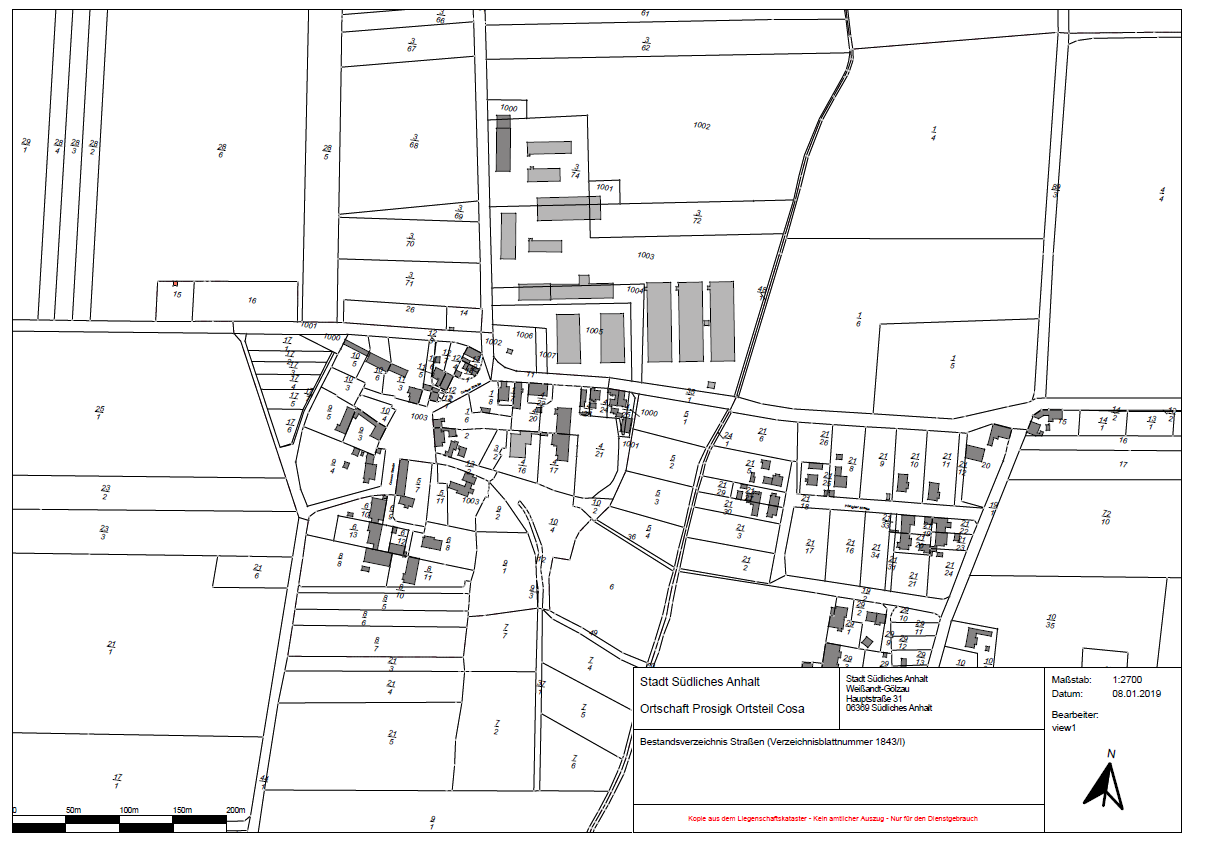 1
4 (siehe auch andere Übersicht)
5 (GW an K 2076)
2
Bushaltestellen (LBW bzw. massiv)
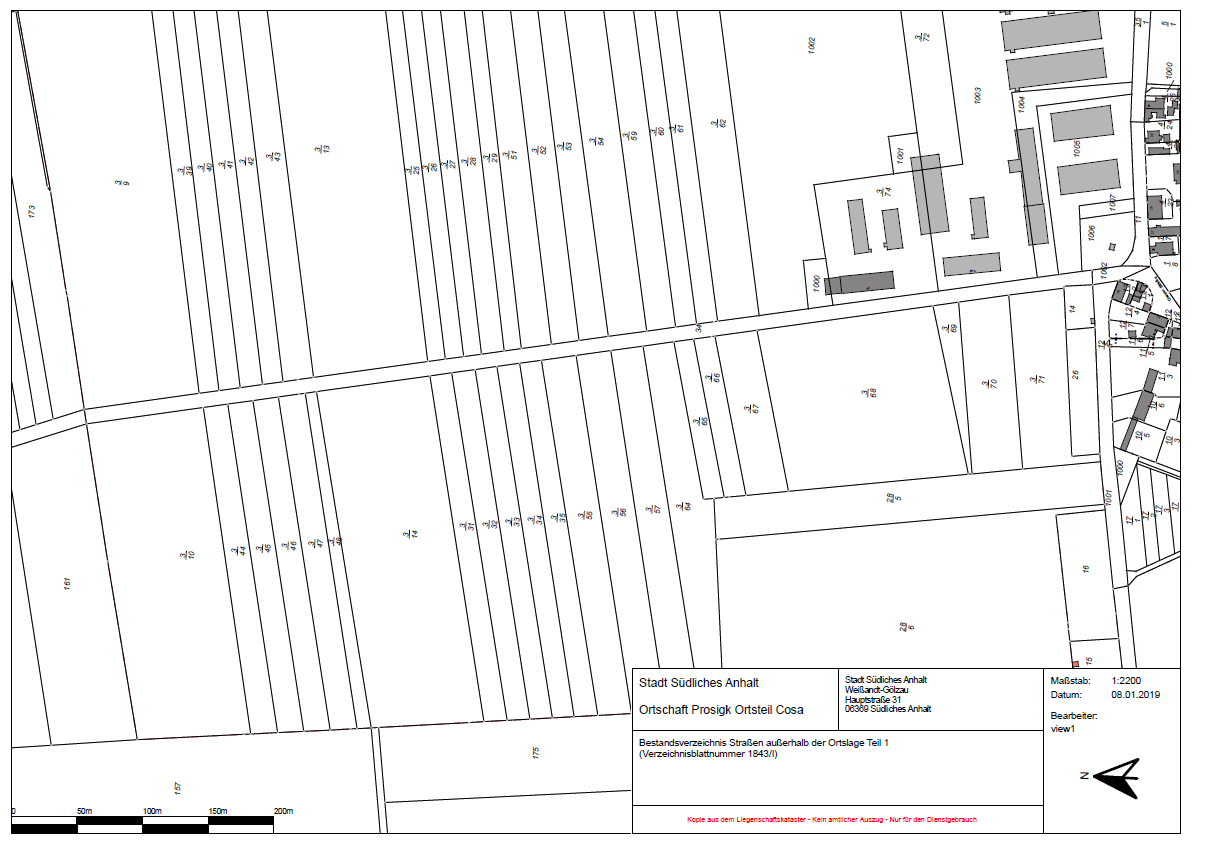 4 (siehe auch andere Übersicht)
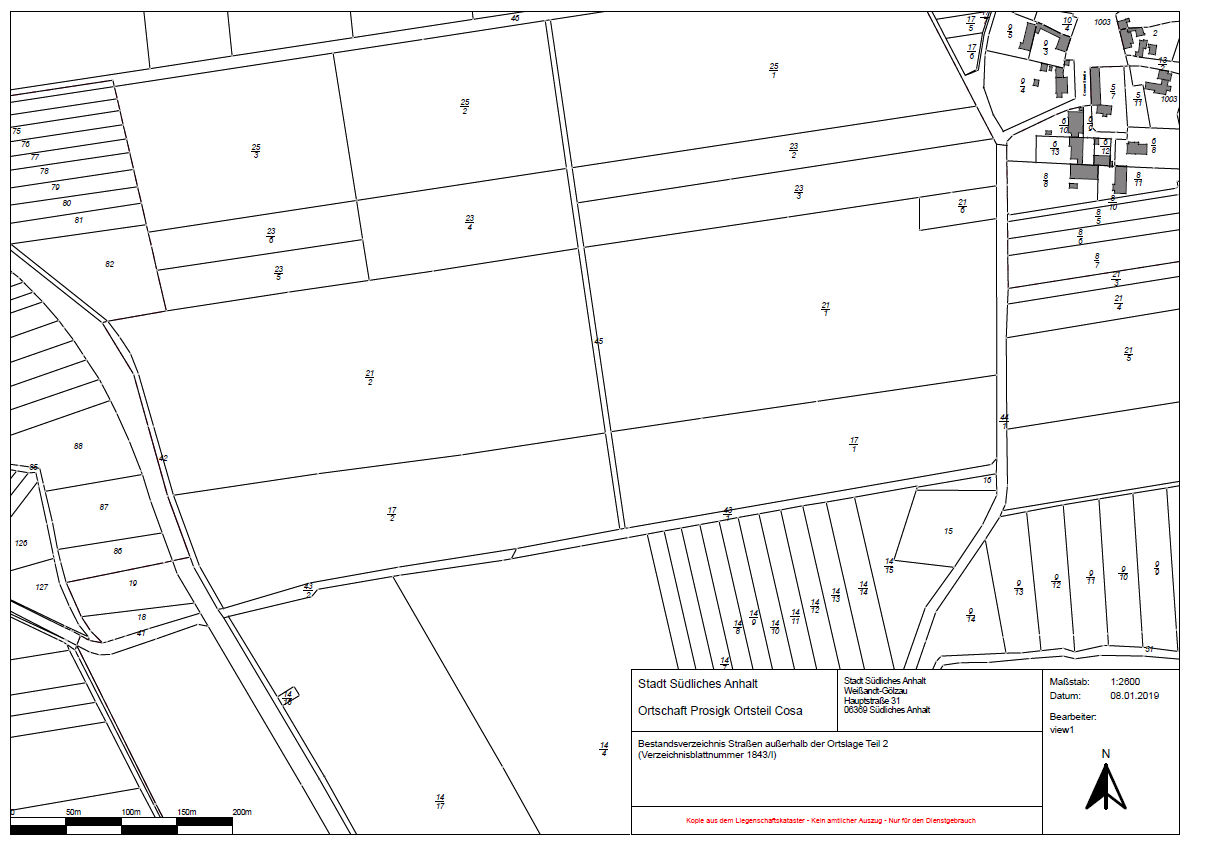 3